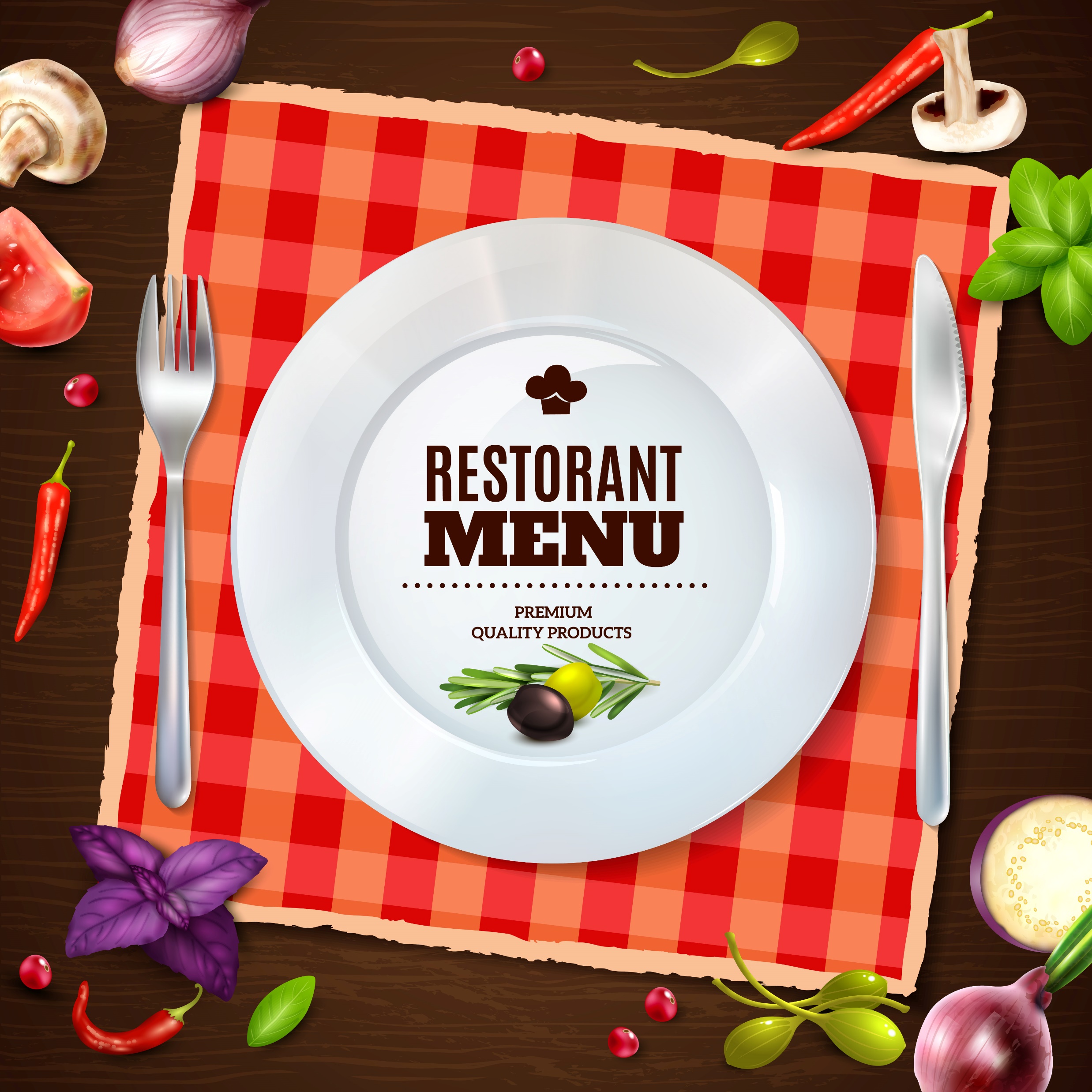 21-DAY
POWER
CHALLENGE
YOUR PLATE
Eat Well to Feel Well!
Complete daily tasks that help you make healthy food choices.

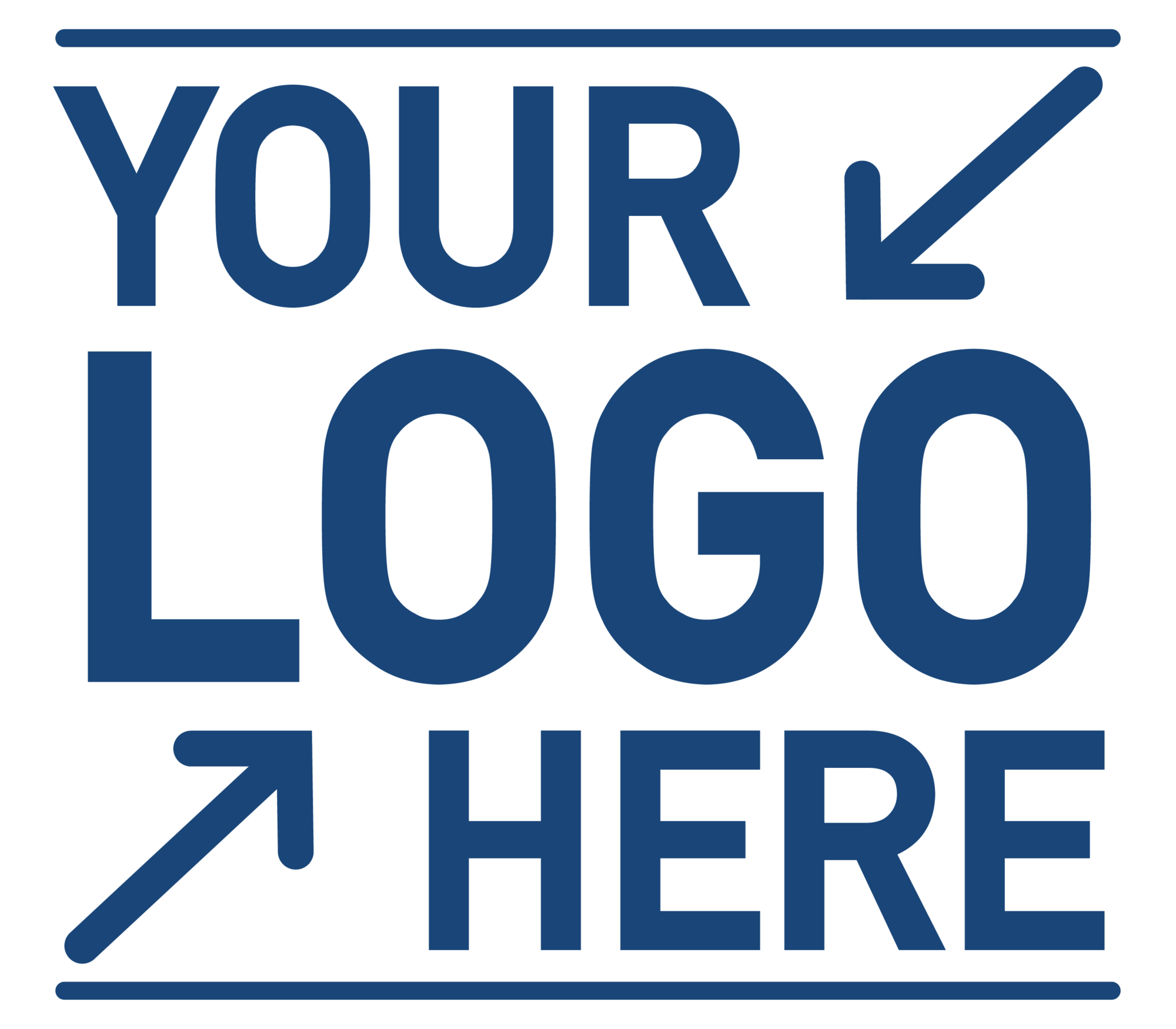 Join the fun starting on: